Тақырыбы:"Қашықтан оқыту кезінде балаға                    қалай көмектесуге болады?»Республикалық ата-аналар жиналысы
Ата-аналар жиналысы күн тәртібінің мәселелері:
1) қашықтықтан оқыту жүргізілетін білім беру интернет-платформасымен танысу.
2) жаңа оқу жылындағы білім алушыларды бағалау жүйесі.
3) оқу тапсырмалары, көлемі.
4) баланың мінез-құлық қағидалары және жұмыс орны.
5) балалардың оқу және демалыс режимі.
6) баланы өз бетінше оқуға қалай ынталандыруға болады?
7) ата-аналар балаларға интернетте қауіпсіз жұмыс істеуге үйрететін ережелер.
8) балалардың интернеттегі жұмысын ата-аналық бақылау ережелерімен танысу.
9) ата-аналар мен балалар арасындағы қарым-қатынас психологиясы.
1. Қашықтықтан оқыту жүргізілетін білім беру интернет-платформасымен танысу.
Оқу процесін қашықтықтан ұйымдастыру үшін мектеп Ғаламтор-платформаға қосылуы тиіс.
Қашықтықтан оқытуды ұйымдастыру үшін біздің мектеп ______________ интернет-платформа
Платформаға шығу үшін мына сілтеме бойынша өту қажет_________
Тіркеуден өту
Өзіңіз туралы ақпаратты жаңарту
Назар аударыңыз! Сынып жетекшісі мектеп таңдаған платформаның функционалдық ерекшеліктерін түсіндіреді (оқу тапсырмаларын қалай алуға болады, интернет-платформаның мүмкіндіктерін пайдалана отырып БЖБ мен ТЖБ-ны қалай орындауға болады, ата-аналарға арналған функционал, оқушыларға арналған функционал және т. б.)
 Қашықтықтан оқыту процесі санитарлық-эпидемиологиялық ережелер мен нормалардың (бұдан әрі-СанПиН) талаптарын және оқу уақытын ұтымды пайдалануды ескере отырып, синхронды да, асинхронды да форматта жүргізілуі мүмкін. Бұл жағдайда сабақтар екі форматты біріктіре отырып немесе тек асинхронды форматта өткізілуі мүмкін.
Синхронды форматта оқыту мұғалімнің интернет-платформалардың мүмкіндіктерін пайдалана отырып, нақты уақытта білім алушылармен тікелей байланысын (стриминг) көздейді.
Сабақтың бір бөлігі (30-80%) ағынға шығу үшін пайдаланылады, қалған бөлігі асинхронды форматта өткізілуі мүмкін.
Сабақтың асинхронды форматы мұғалімнің білім алушылармен өз бетінше оқуға арналған контентті және оларға арналған оқу тапсырмаларын қамтитын, кейіннен мұғалімнің кері байланысы бар интернет-платформалардың мүмкіндіктері арқылы өзара іс-қимылын білдіреді.
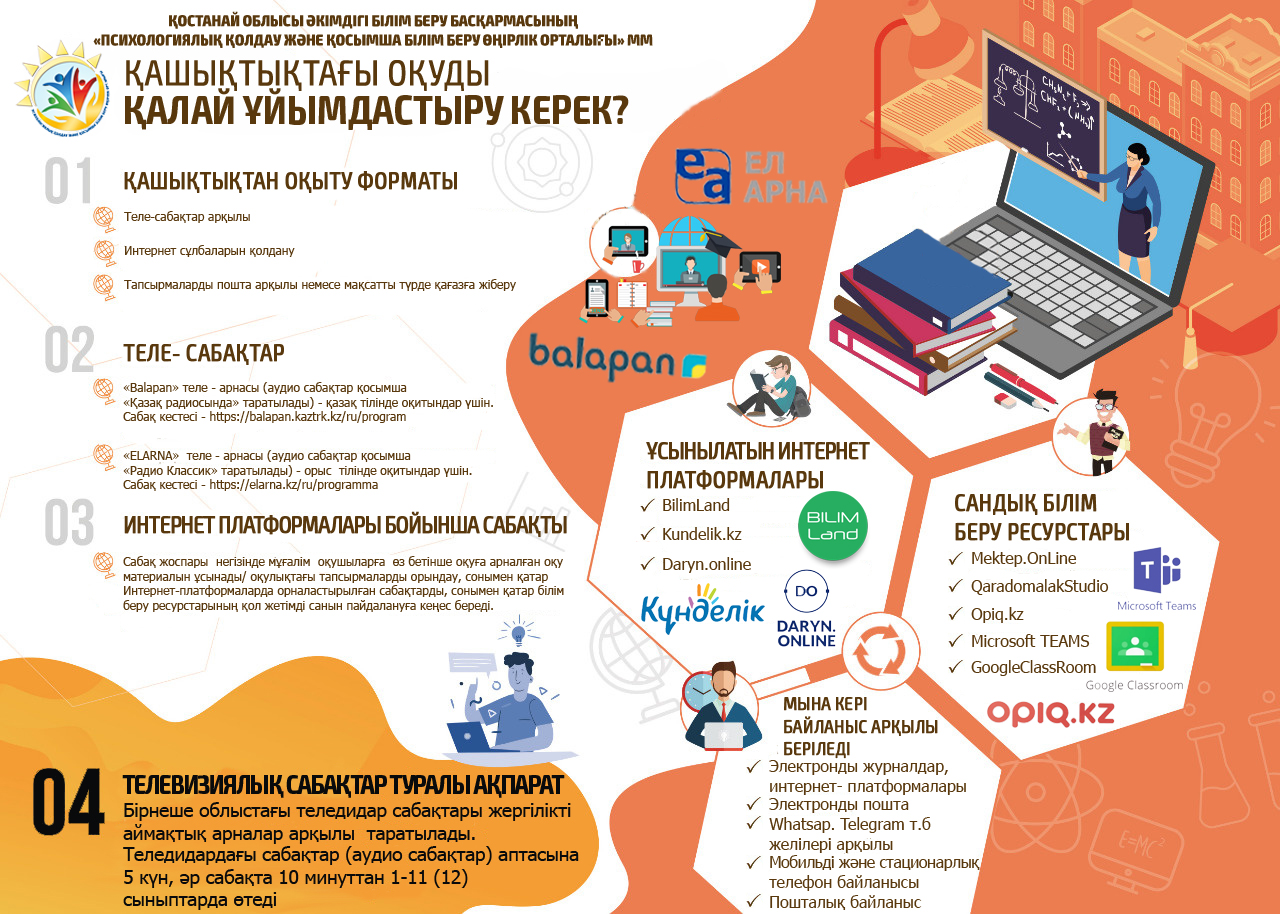 2. Жаңа оқу жылындағы білім алушыларды бағалау жүйесі.
            Білім алушыларды бағалау электрондық журналдар арқылы жүргізіледі. Бұл жүйелерде ата-аналар мұғаліммен кері байланыс ала алады, сабақ кестесін көре алады, баланың қандай бағалар алғанын біледі, мұғалімге сұрақтар қояды, мектептегі оқиғалар мен іс-шаралар туралы әрдайым хабардар болады, қосымша білім беру ресурстарына үнемі онлайн режимінде қол жеткізе алады.
Бұл алаңдарда бейнесабақтар, тапсырмалар, өткен материал бойынша мұғалімдердің сұрақтарына жауаптар орналастырылған.
Назар аударыңыз! Электрондық журналдар болмаған жағдайда-білім алушылардың оқу жетістіктерін бағалау қағаз журналдарда жүзеге асырылады.
2-11-сыныптарда 2020-2021 оқу жылында коронавирустық инфекцияның таралуына жол бермеуге байланысты шектеу іс-шараларына байланысты бағалау қағидаларына өзгерістер енгізілді. Педагог "білім алушылардың үлгерімін ағымдағы бақылауды, аралық және қорытынды аттестаттауды жүргізудің үлгілік қағидаларын бекіту туралы"Қазақстан Республикасы Білім және ғылым министрінің 2008 жылғы 18 наурыздағы № 125 бұйрығына сәйкес бағалау көзделген пәндер бойынша бөлім үшін 1 жиынтық жұмыс (бұдан әрі - БЖБ) және тоқсан үшін 1 жиынтық жұмыс (бұдан әрі - ТЖБ) жүргізеді.
БЖБ және ТЖБ өткізілетін пәндер мектептің оқу жұмыс жоспарына сәйкес анықталады.
Коронавирустық инфекцияға жол бермеуге байланысты шектеу іс-шараларына байланысты бағалау қағидаларына өзгерістер енгізілді:
- 1-сынып білім алушылары бағаланбайды;;
- 2-11 сыныптарда білім алушылардың оқу жетістіктері күн сайын бағаланатын болады, тоқсанда бір рет бөлім үшін 1 жиынтық жұмыс (бұдан әрі – БЖБ) және тоқсан үшін 1 жиынтық бағалау (бұдан әрі – ТЖБ) жүргізіледі);
– БЖБ 2-11 сыныптарда 2020 жылғы 5-15 қазан аралығында, ТЖБ 2-11 сыныптарда-2020 жылғы 28 қазаннан бастап өткізу ұсынылады. Әр мектеп жиынтық бағалауды өткізу уақытын таңдайды;
- Тоқсанға баға қою кезінде күнделікті бағалау нәтижелері, 1 БЖБ, 1 ТЖБ ескеріледі.
Карантин, әлеуметтік, табиғи және техногендік сипаттағы төтенше жағдайлар жағдайларында білім алушылардың оқу жетістіктері балдарды қою арқылы формативті бағаланады. Бұл ретте қалыптастырушы бағалау үшін 2-11 сыныптарда 1-ден 10 балға дейін балл қойылады. Кері байланыс беру үшін мұғалімдер электронды журналдың айдарларын қолданады. Қажет болса, бағалау ережелерін жасаушылардан - ұлттық білім академиясының мамандарынан толық ақпарат алуға болады. Ы. Алтынсарин сайтында nao.kz "сұрақ-жауап"айдарында.
Қорытынды бағаны электрондық журнал форматында шығару кезінде балдар саны мынадай арақатынаста есептеледі: ФО - 25%, 1 СОР – 25 %, СЧ – 50 %.
"Өзін-өзі тану", "Көркем еңбек", "Музыка", "Дене шынықтыру", "кәсіпкерлік және бизнес негіздері", "Графика және жобалау"оқу пәндері бойынша жиынтық бағалау жүргізілмейді.
3. Оқу сабақтары, көлемі.Назар аударыңыз! "Үй тапсырмасын" дәстүрлі түсіну өзгереді, қашықтықтан оқыту жағдайында оқушылар үй жағдайында оқу тапсырмаларын өз бетінше орындайды.Әр сынып жетекшісі өз сыныбы үшін кестені қолданады.
4. Баланың мінез-құлық ережелері және жұмыс орны.
               Баланы қашықтықтан оқыту кейбір ерекшеліктерге ие және ата-аналардан кейбір ережелерді ескеруді талап етеді.
       Біріншісі-сіздің пәтеріңізде мүмкіндігінше арнайы оқу кеңістігін құру.
Баланың жұмыс орнын қай жерде орналастыру керектігі туралы ойлану керек. Ол кейбір маңызды талаптарды қанағаттандыруы керек:
- жұмыс үстелі табиғи жарыққа жақын болуы керек;
- баланың жұмыс орны кішкентай балалардың қол жетімділігінен алыс орналасуы керек;
- жабдық Үй жануарларына қол жетімді болмауы керек;
- жарықтандыру үшін қарапайым шамдарды қолдануға болады, Жарық пернетақтаның үстіне түсуі керек;
- жетекші қолдың жағында (әдетте оң жақта) баланың қолымен жұмыс істеуге, қағазға жазуға орын қалдыру керек;
- егер сіз балаңыздың оқу орнын жабдықты алып тастау үшін ұйымдастырсаңыз немесе бала жұмыс істемеген кезде оны жабу жақсы болса жақсы.
Баланы компьютерде жұмыс істеуге үйрету сабақтарына қызығушылық таныту өте маңызды. Бұл сізге балаға көмектесуге, бастапқы оқу кезеңінде оқу әрекеттерін орындауға мүмкіндік береді.
Арнайы киім сабақ үшін.
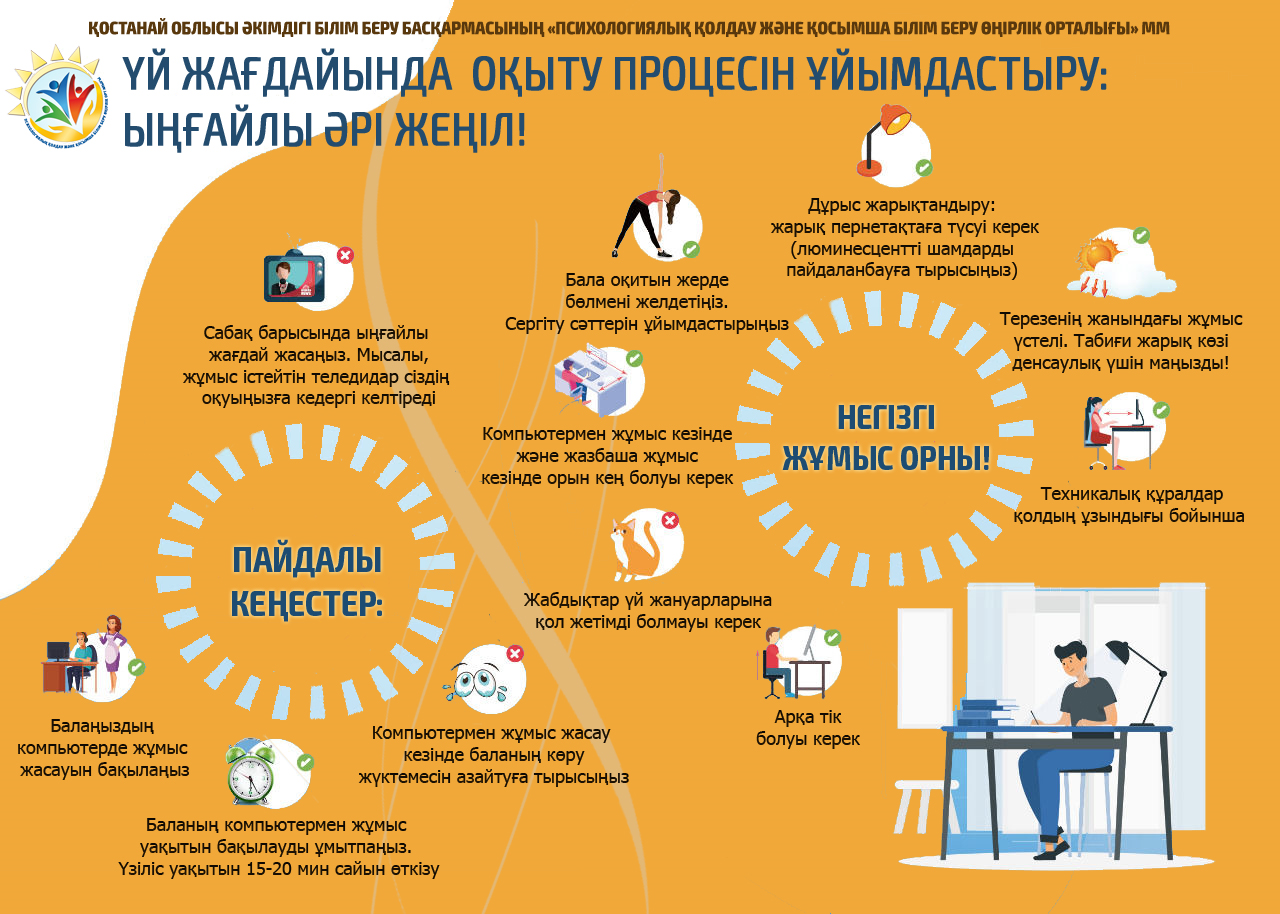 5. Балалардың оқу және демалыс режимі.
 Балаға карантин демалыс емес, ауруды болдырмауға бағытталған уақытша шара екенін түсіндіріңіз. Оқыту тоқтатылмайды, бірақ қауіпсіздік мақсатында ол мектепте емес, үйде өтеді.
         Күнделікті режимді қайта ойлап табудың қажеті жоқ, әдеттегі кестеден бастаңыз.
          Сіздің балаңыз мектепке барады деп елестетіп көріңіз, сондықтан оны таңертең шамамен бір уақытта ояту керек. Әрине, үйде тұратын ата-аналар жеке үлгі ретінде тәрбиелеу үшін ерте тұруға мәжбүр болады.
Ұйқыдан тұрғаннан кейін және гигиеналық процедуралардан кейін кішкене таңертеңгілік жаттығулар жасау ұсынылады.
      Таңғы астан кейін балаңызға оқуға бейімделу үшін 10-15 минут демалыңыз.
Сабақтар арасында кішігірім үзілістер болуы керек (әдеттегі өзгерістер).
Содан кейін денеге энергия резервтерін (түскі ас) және тағамды сіңіру уақытын қалпына келтіру керек. Түстен кейінгі кезеңде бала шығармашылық қызметпен айналыса алады, танымдық бейнелерді көре алады, үйде көмектеседі.
16-дан 18 сағатқа дейін уақытты жаңа білім алу немесе үй тапсырмасын орындау үшін пайдалануға болады.
Ұйқыдан бір сағат бұрын телефонды, планшетті және теледидарды пайдалануды шектеңіз. Гаджеттердегі ата-аналық бақылау функциясын пайдаланып, түнде сөйлесу кезінде ойнау, сөйлесу мүмкіндігін бұғаттаңыз.
Баланы төсекке жатқызбас бұрын, бөлмені желдетуді ұмытпаңыз, ал жылы душ қабылдау баланың денесіне тыныштануына әсер етеді.Соңғысы, егер әлі де күш болса, баланы ұйықтатар алдында кітап оқыңыз. Оны жаңа білім алуға, көмек алуға және оптимистік көзқарасыңызбен бөлісуге деген ұмтылысы үшін мадақтаңыз.
Нақты тәртіпке үйреніп, бала нені және қай уақытта жасау керектігін нақты біледі. Ересектердің назары мен мақұлдауы жауапкершілік сезімін қалыптастыруға шабыттандырады және көмектеседі.
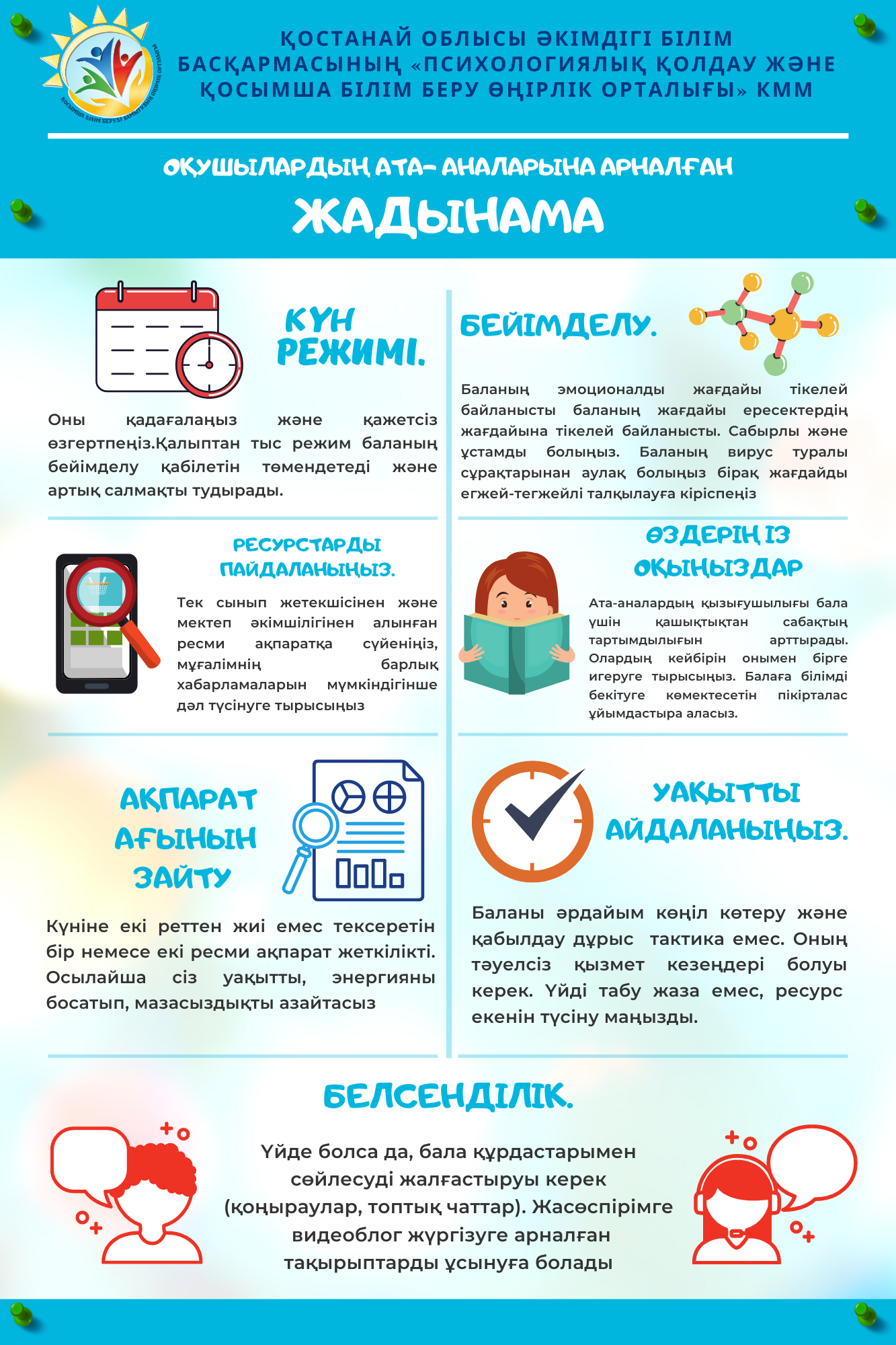 6. Баланы өз бетінше оқуға қалай ынталандыруға болады?
        Баланың оқуға деген ынтасын арттырудың ең танымал мотивтері:
* эрудитталған және білімді болуға ұмтылу,
* араласу ортасын кеңейту ниеті,
* өз таланттарын ашуға және көшбасшы болуға ұмтылу,
* оқудың "қажеттілігі" (оқушының мәртебесі).
Мотивацияда жеке үлгіге үлкен рөл беріледі. Балалар ересектерден үлгі алады. Егер ата — аналар үнемі кітап оқып, өмір бойы оқуды жалғастырса, мәдениетке қызығушылық танытса және хоббиіне уақыт бөлсе, бала да білімге ұмтылады.
Мотивацияның екінші компоненті - оқу жетістіктері. Мектеп бағалары білім көрсеткіші емес. Электрондық күнделіктегі сандар емес, нақты білім сізді қызықтыратынын айтыңыз.
Алынған білімді іс жүзінде қалай қолдану керектігін көрсетіңіз. Балалардың бастамаларын қолдаңыз.
7. Ата-аналар балаларға интернетте қауіпсіз жұмыс істеуге үйрететін ережелер
            Балаларыңыздың ғаламторда не істейтіні туралы хабардар болыңыз. Олардан сіз бұрын қолданбаған әртүрлі қосымшаларды қолдануды үйретуді сұраңыз.
         Балаларыңызға өздері туралы ақпаратты желіде жарияламау керектігін түсінуге көмектесіңіз: ұялы телефон нөмірі, үй мекен-жайы, мектеп нөмірі, сонымен қатар фотосуреттерді (Өзінін және отбасының) көрсету. Өйткені, кез-келген адам мұны көре алады және оны өз пайдасына пайдалана алады.
Егер сіздің балаңыз спам (қалаусыз электрондық пошта) алса, оған мұндай хаттарда жазылғандарға сенбейтінін және оларға ешқандай жауап бермейтінін ескертіңіз.
         Балаларға бейтаныс адамдар жіберген файлдарды аша алмайтындығыңызды түсіндіріңіз. Бұл файлдарда вирустар немесе ұятсыз немесе агрессивті мазмұндағы фото, видео материалдар болуы мүмкін.
       Ғаламторда кейбір адамдар өтірік айтуы мүмкін және олар өздері үшін берілмеуі мүмкін екенін түсіндіріңіз. Балалар ешқашан өз бетінше, ересектерсіз, нақты өмірде білмейтін желілік достармен кездесуге болмайды.
Балаларыңызбен үнемі байланыста болыңыз, ғаламторда басқа адамдардың іс-әрекеттеріне қалай дұрыс әрекет етуге және жауап беруге кеңес беріңіз.
Егер біреу желіде ренжітсе немесе агрессивті мазмұнға тап болса, балаларыңызға дұрыс жауап беруге үйретіңіз.
Балалар пайдаланатын компьютерде сүзгілеу құралдары орнатылып, дұрыс орнатылғанына көз жеткізіңіз.
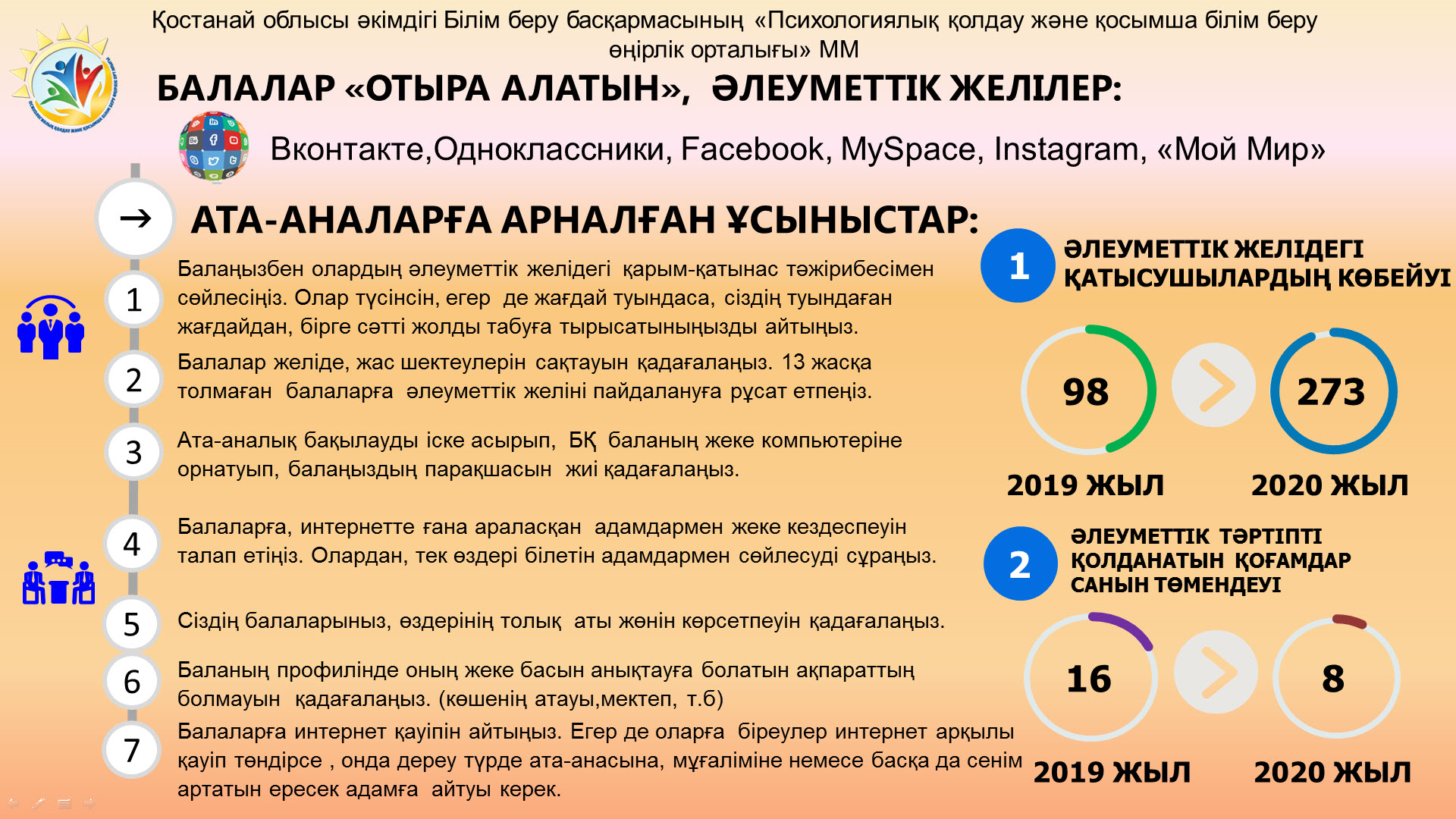 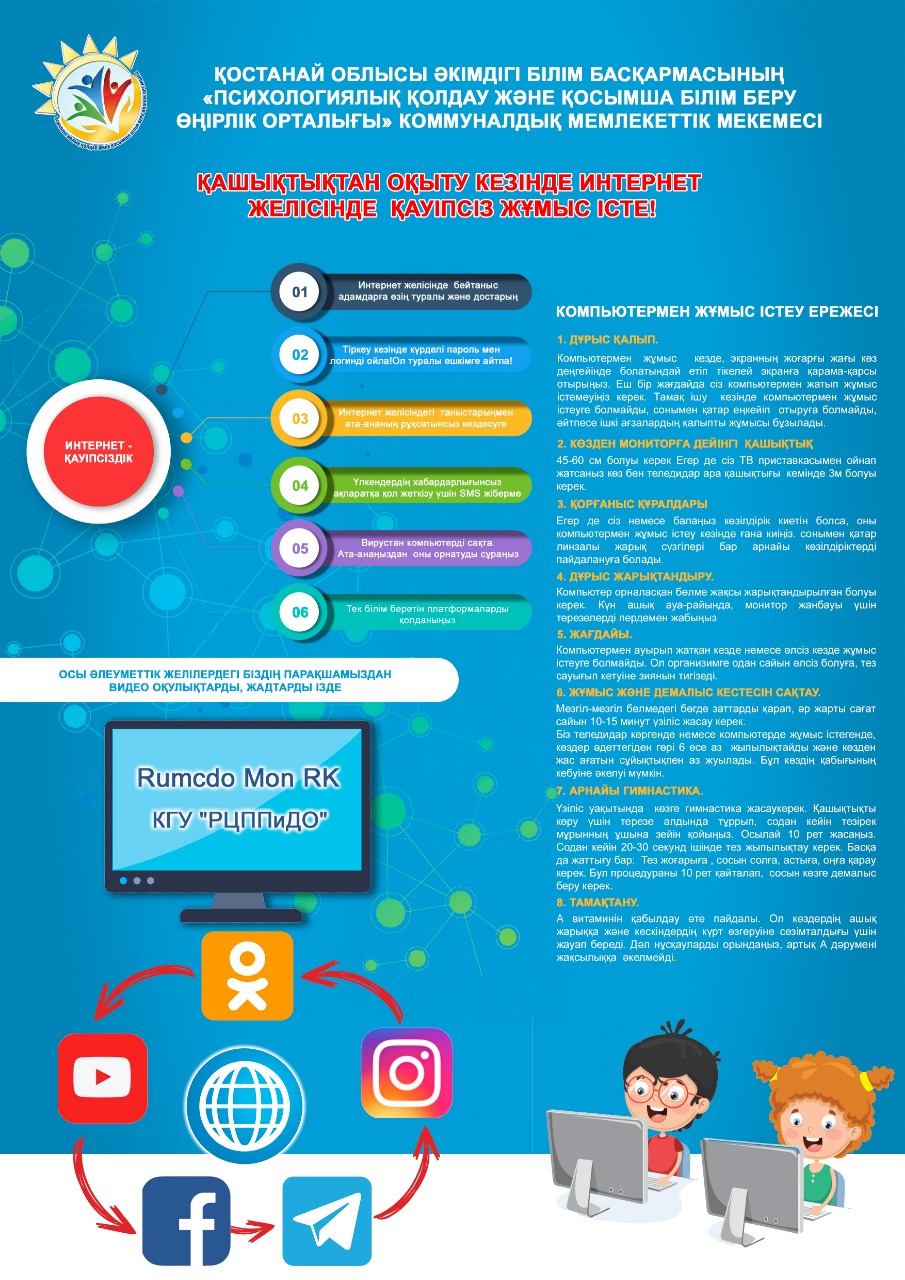 8. Ғаламторда балалардың ата-аналық бақылау ережелерімен танысу.
              Баламен компьютерде немесе мобильді құрылғыда не көретіні және не істейтіні туралы сөйлесіңіз.
            Ғаламтор мен ойынға уақытты шектеңіз. Сабақтан тыс уақытта күніне 15-30 минуттық сабақ күн сайын жаңа нәрсені игеруге жеткілікті.
Компьютерді, гаджеттерді күніне қанша уақыт, қай бөлмелерде және қандай мазмұнды пайдалануға болатындығы туралы келісіңіз. Ережелерді басып шығарыңыз, олардың астына жазылыңыз және компьютердің жанына іліп қойыңыз. Егер бала кез-келген тармақты бұзса, ережелерді дауыстап оқып, оларды сақтауға уәде бергенін еске түсіріңіз.
Ата-аналық бақылау бағдарламасын орнатыңыз. Егер сіз күні бойы баланың жанында бола алмасаңыз, ата-ана бақылауының кез-келген бағдарламасын орнатыңыз. Әрине, балаға бұл туралы ескертіңіз. Мұндай бағдарламалар балаларды тәртіпке келтіріп қана қоймай, белгіленген уақыттың соңында құрылғыларды өшіре алады.
Компьютерді көрнекті жерге қойыңыз. Егер компьютер баланың бөлмесінде болса, оның шынымен оқып жатқанын көрмейсіз. Қонақ бөлмесіндегі немесе сіз көп уақыт өткізетін басқа бөлмедегі Компьютер баланы күтуге көмектеседі.
Балаларға компьютерде уақыт өткізуге және нақты дағдыларды игеруге кеңес беріңіз. Мысалы, фотосуреттерді өңдеу, 10 саусақпен басып шығаруды немесе қарапайым заттарды бағдарламалауды үйрену.
Балаңызға үлгі көрсетіңіз. Балалар көбінесе ата-аналарының мінез-құлқын көшіреді.
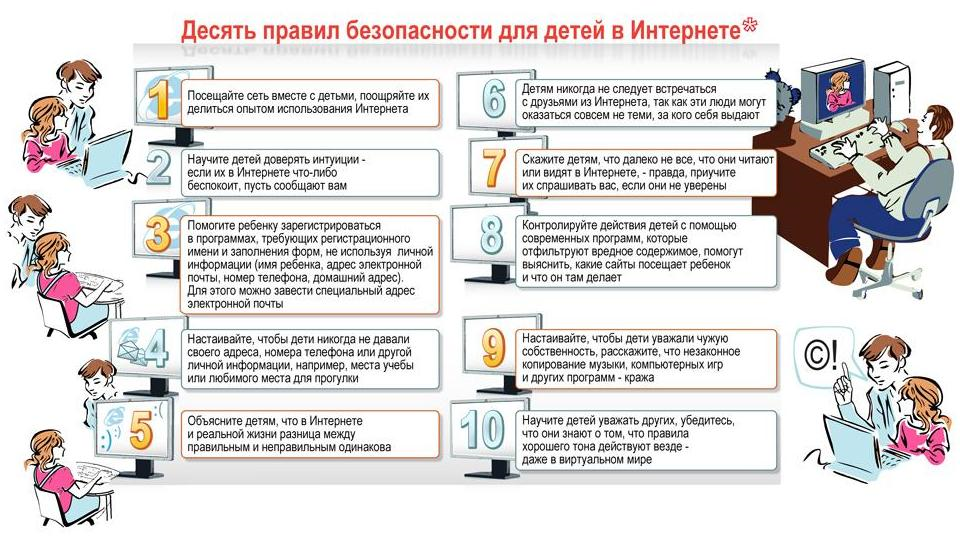 9. Қарым-қатынас ата-аналар мен балалар.
          Баланың жеке басын құрметтеңіз. Өз іс-әрекеттеріңізде озбырлыққа жол бермеңіз. Тиісті өзін-өзі бағалауды қалыптастырыңыз. Өзін-өзі бағалауы төмен адам үнемі басқалардың пікіріне байланысты. Жоғары-билікті мойындамайды, басқалардың пікірімен санаспайды.
         Баланы отбасының нақты істерімен таныстырыңыз. Оған үй тапсырмаларын, тапсырмаларын орындауды талап етіңіз.
          Баланың ерік күшін дамыту. Оған шыдамдылық, батылдық, танытуға үйретіңіз. Мақсатқа жету үшін күш салуды үйретіңіз.
          Баланы жоспарлауға, іс-қимыл жоспарын құруға үйретіңіз. Бірқатар нақты іс-әрекеттерге бөлу үлкен және күрделі мәселе.
         Оны басқа балалармен, адамдармен сөйлесуге үйретіңіз. Ата-ана мінез-құлқының оңтайлы моделін көрсетіңіз.
           Балада адамгершілік қасиеттерді қалыптастырыңыз: мейірімділік, әдептілік, жанашырлық, өзара көмек, жауапкершілік.
          Мүмкіндігінше отбасылық өмірдің әдеттегі ырғағын сақтаңыз немесе жаңа отбасылық дәстүрлерді (ойындарды) жасаңыз, әсіресе балалар үйде болуы керек болса. Балалардың жасына сәйкес үй шараларына қатысуын қамтамасыз етіңіз.
          Мүмкіндігінше балаларды құрдастарымен ойнауды және сөйлесуді жалғастыруға шақырыңыз.
         Стресс пен дағдарыс кезінде балалар әдетте ата-аналармен сөйлесуге көбірек бейім. Жас ерекшеліктерін қолдана отырып, балаларыңызбен COVID-19 туралы сөйлесіңіз.
          Егер сіздің балаларыңызда проблемалар болса, онда бұл мәселелерді бірлесіп шешу олардың алаңдаушылығын жеңілдетеді. Балалар өздері үшін қиын кезеңде өз эмоцияларын қалай басқаруға болатындығы туралы кеңестер алу үшін ересектердің мінез-құлқы мен эмоцияларын бақылайды.
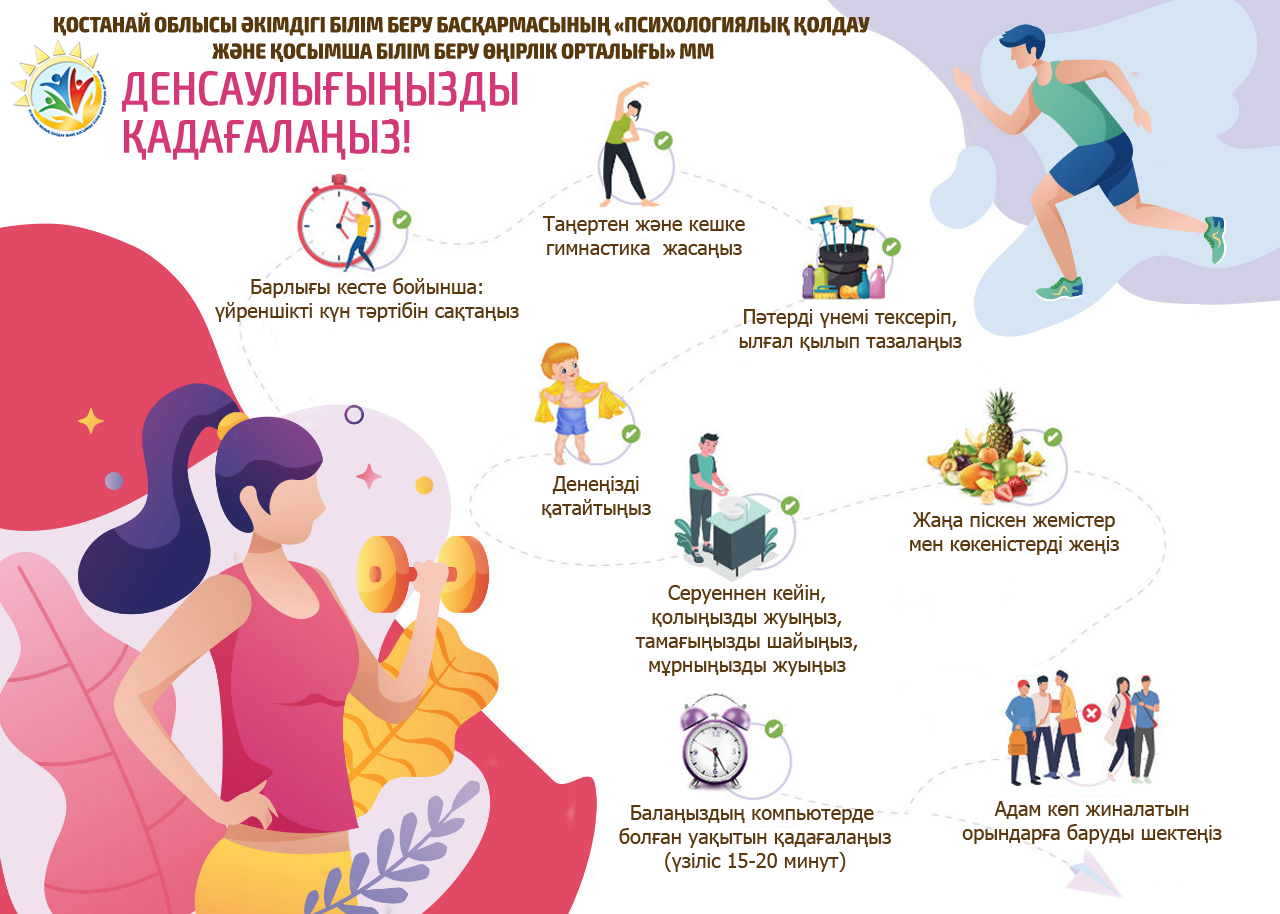 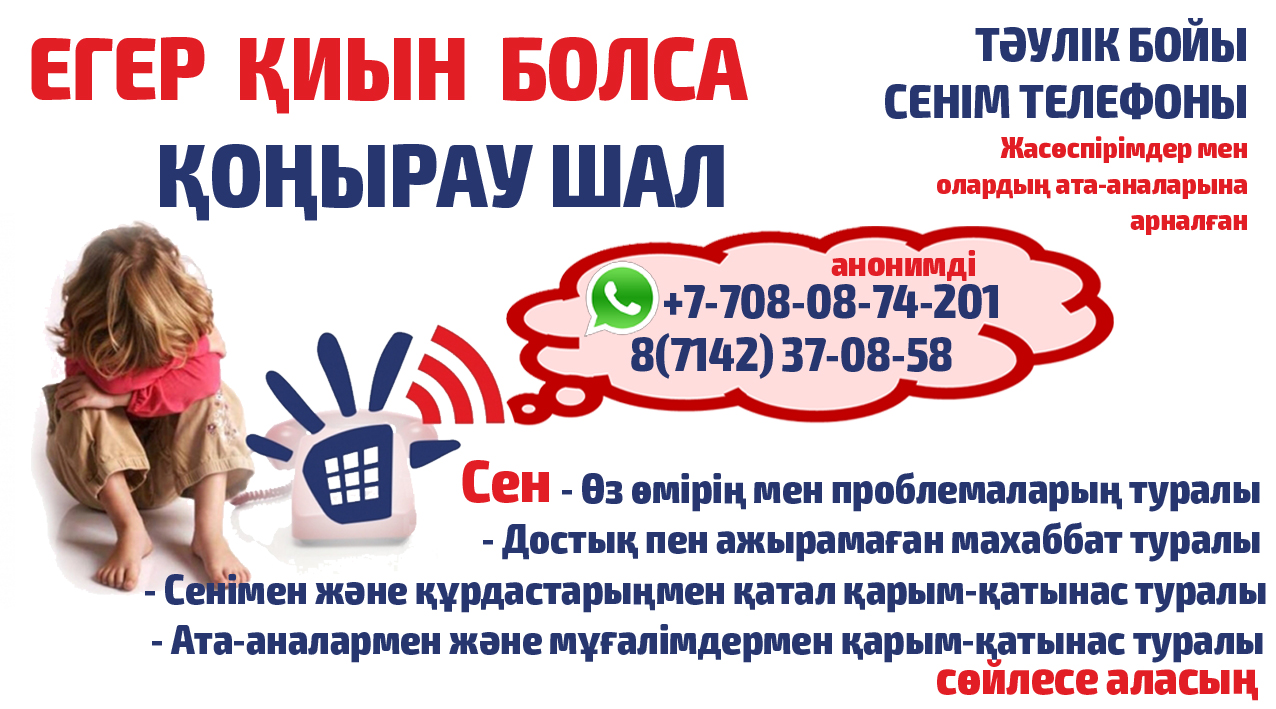